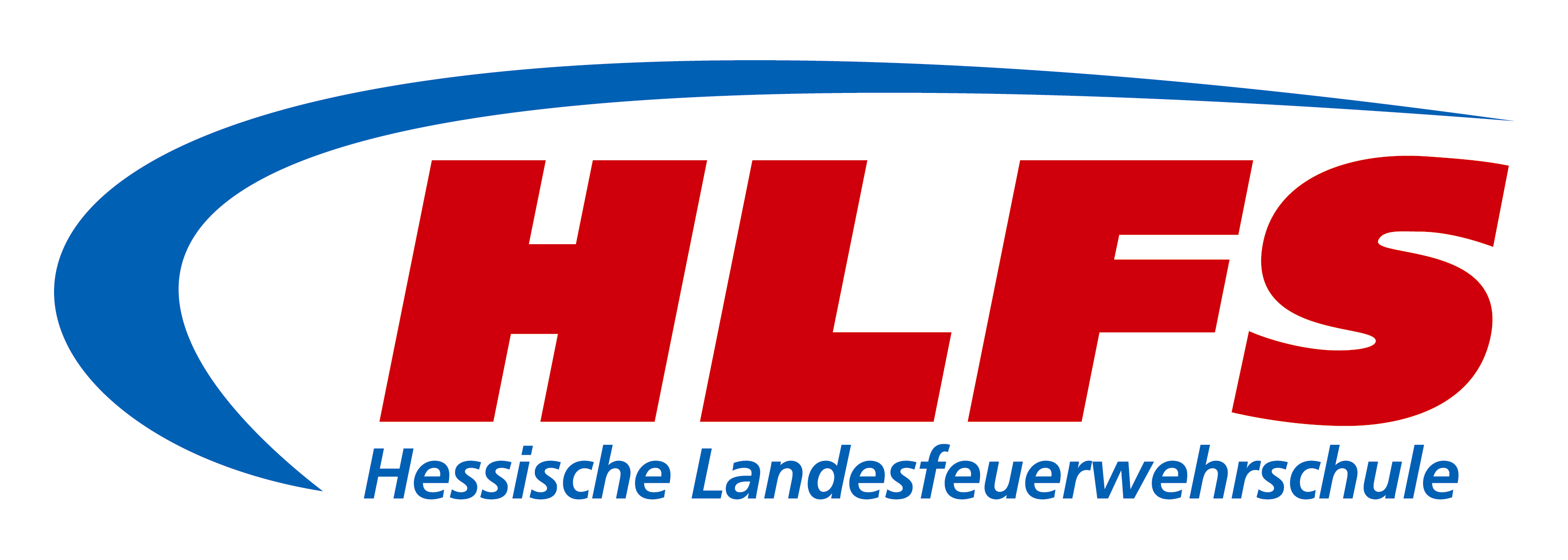 Truppmannausbildung Teil 2   Grundlagen des Zivil- und Katastrophenschutzes
Grundlagen des Zivil- und Katastrophenschutzes
Lernziel
  
Die Teilnehmer müssen die Einheiten und Einrichtungen des Katastrophenschutzes wiedergeben können.
Die Teilnehmer müssen die Ergänzungen des Zivilschutzes und der Katastrophenhilfe durch den Bund wiedergeben können.
2.3        10/2020                                                             Ausbildungsleitfaden Truppausbildung - Truppmannausbildung Teil 2
-2-
Grundlagen des Zivil- und Katastrophenschutzes
Inhalt der Ausbildungseinheit
  
Einleitung
Rechtsgrundlagen
Organisationen im Katastrophenschutz
Einheiten und Einrichtungen des Katastrophenschutzes 
Einsatzkräfte im Katastrophenschutz
Ausstattungskonzept des Bundes
2.3        10/2020                                                             Ausbildungsleitfaden Truppausbildung - Truppmannausbildung Teil 2
-3-
Grundlagen des Zivil- und Katastrophenschutzes
Rechtsgrundlagen








2.3        10/2020                                                             Ausbildungsleitfaden Truppausbildung - Truppmannausbildung Teil 2
-4-
Grundlagen des Zivil- und Katastrophenschutzes
Zivilschutz- und Katastrophenhilfegesetz  (ZSKG)
  
Die Aufgabe des Bundes ist es
die Bevölkerung, ihre Wohnungen und ihre Arbeitsstätten,
die lebens- oder verteidigungswichtigen zivilen Dienststellen, Betriebe, Einrichtungen und Anlagen,
und das Kulturgut
durch nichtmilitärische Maßnahmen
vor Kriegseinwirkungen schützen 
und deren Folgen zu beseitigen oder zu mildern.
2.3        10/2020                                                             Ausbildungsleitfaden Truppausbildung - Truppmannausbildung Teil 2
-5-
Grundlagen des Zivil- und Katastrophenschutzes
Zivilschutz- und Katastrophenhilfegesetz  (ZSKG)
  
Zum Zivilschutz gehören folgende Aufgabenbereiche:
Selbstschutz
Warnung der Bevölkerung
Schutzbau
Aufenthaltsregelung
Katastrophenschutz
Schutz der Gesundheit
Schutz von Kulturgut
2.3        10/2020                                                             Ausbildungsleitfaden Truppausbildung - Truppmannausbildung Teil 2
-6-
Grundlagen des Zivil- und Katastrophenschutzes
Hessisches Brand- und Katastrophenschutzgesetz (HBKG)
  
Dieses Gesetz enthält neben den Regelungen zur Gewähr-leistung von Maßnahmen 
gegen Brände und Brandgefahren (Brandschutz), 
und gegen andere Gefahren (Allgemeine Hilfe)
auch Regelungen für die Vorbereitung der Abwehr und die Abwehr von Katastrophen (Katastrophenschutz).
2.3        10/2020                                                             Ausbildungsleitfaden Truppausbildung - Truppmannausbildung Teil 2
-7-
Grundlagen des Zivil- und Katastrophenschutzes
Hessisches Brand- und Katastrophenschutzgesetz (HBKG)
  
Zum Katastrophenschutz gehören folgende Aufgabenbereiche:
Führung
Information und Kommunikation
Brandschutz
Gefahrstoff-ABC
Sanitätswesen
Betreuung
Wasserrettung
Bergung und Instandsetzung
2.3        10/2020                                                             Ausbildungsleitfaden Truppausbildung - Truppmannausbildung Teil 2
-8-
Grundlagen des Zivil- und Katastrophenschutzes
Organisationen im Katastrophenschutz
  
Öffentliche und anerkannte private Organisationen:
kommunale Feuerwehr
Bundesanstalt Technisches Hilfswerk
Arbeiter-Samariter-Bund
Bundesverband eigenständiger Rettungsdienste
Deutsche-Lebens-Rettungs-Gesellschaft
Deutsches Rotes Kreuz
Johanniter-Unfall-Hilfe
Malteser Hilfsdienst
2.3        10/2020                                                             Ausbildungsleitfaden Truppausbildung - Truppmannausbildung Teil 2
-9-
Grundlagen des Zivil- und Katastrophenschutzes
Einheiten und Einrichtungen des Katastrophenschutzes
  
Führung
Katastrophenschutzstäbe / Verwaltungsstäbe / Führungsgruppen Technische Einsatzleitung
Information und Kommunikation
Informations- und Kommunikationszentralen / Informations- und Kommunikationsgruppen
Brandschutz
Löschzüge / Technische Hilfeleistungs-Einheiten
Gefahrstoff-ABC
Gefahrstoff-ABC-Messzentralen / Messleitkomponenten / Gefahrstoff-ABC-Messgruppen / Gefahrstoff-ABC-Messtrupps / Gefahrstoff-ABC-Züge / Gefahrstoff-Dekontaminations-Züge
Sanitätswesen
Sanitätszüge / Medizinische Task-Forces / Unterstützungskomponenten Medizinische Task-Forces
Betreuung
Betreuungszüge / Betreuungsstellen / Kreisauskunftsbüros / Psychosoziale Notfallversorgung
Wasserrettung
Wasserrettungszüge / erweiterte Wasserrettungsgruppen
Bergung und Instandsetzung
verschiedene Einheiten, Einrichtungen und Fachgruppen der Bundesanstalt Technisches Hilfswerk
2.3        10/2020                                                             Ausbildungsleitfaden Truppausbildung - Truppmannausbildung Teil 2
-10-
Grundlagen des Zivil- und Katastrophenschutzes
2.3        10/2020                                                             Ausbildungsleitfaden Truppausbildung - Truppmannausbildung Teil 2
-11-
Grundlagen des Zivil- und Katastrophenschutzes
2.3        10/2020                                                             Ausbildungsleitfaden Truppausbildung - Truppmannausbildung Teil 2
-12-
Grundlagen des Zivil- und Katastrophenschutzes
2.3        10/2020                                                             Ausbildungsleitfaden Truppausbildung - Truppmannausbildung Teil 2
-13-
Grundlagen des Zivil- und Katastrophenschutzes
2.3        10/2020                                                             Ausbildungsleitfaden Truppausbildung - Truppmannausbildung Teil 2
-14-
Grundlagen des Zivil- und Katastrophenschutzes
2.3        10/2020                                                             Ausbildungsleitfaden Truppausbildung - Truppmannausbildung Teil 2
-15-
Grundlagen des Zivil- und Katastrophenschutzes
2.3        10/2020                                                             Ausbildungsleitfaden Truppausbildung - Truppmannausbildung Teil 2
-16-
Grundlagen des Zivil- und Katastrophenschutzes
2.3        10/2020                                                             Ausbildungsleitfaden Truppausbildung - Truppmannausbildung Teil 2
-17-
Grundlagen des Zivil- und Katastrophenschutzes
2.3        10/2020                                                             Ausbildungsleitfaden Truppausbildung - Truppmannausbildung Teil 2
-18-
Grundlagen des Zivil- und Katastrophenschutzes
2.3        10/2020                                                             Ausbildungsleitfaden Truppausbildung - Truppmannausbildung Teil 2
-19-
Grundlagen des Zivil- und Katastrophenschutzes
2.3        10/2020                                                             Ausbildungsleitfaden Truppausbildung - Truppmannausbildung Teil 2
-20-
Grundlagen des Zivil- und Katastrophenschutzes
2.3        10/2020                                                             Ausbildungsleitfaden Truppausbildung - Truppmannausbildung Teil 2
-21-
Grundlagen des Zivil- und Katastrophenschutzes
2.3        10/2020                                                             Ausbildungsleitfaden Truppausbildung - Truppmannausbildung Teil 2
-22-
Grundlagen des Zivil- und Katastrophenschutzes
2.3        10/2020                                                             Ausbildungsleitfaden Truppausbildung - Truppmannausbildung Teil 2
-23-
Grundlagen des Zivil- und Katastrophenschutzes
2.3        10/2020                                                             Ausbildungsleitfaden Truppausbildung - Truppmannausbildung Teil 2
-24-
Grundlagen des Zivil- und Katastrophenschutzes
2.3        10/2020                                                             Ausbildungsleitfaden Truppausbildung - Truppmannausbildung Teil 2
-25-
Grundlagen des Zivil- und Katastrophenschutzes
2.3        10/2020                                                             Ausbildungsleitfaden Truppausbildung - Truppmannausbildung Teil 2
-26-
Grundlagen des Zivil- und Katastrophenschutzes
2.3        10/2020                                                             Ausbildungsleitfaden Truppausbildung - Truppmannausbildung Teil 2
-27-
Grundlagen des Zivil- und Katastrophenschutzes
2.3        10/2020                                                             Ausbildungsleitfaden Truppausbildung - Truppmannausbildung Teil 2
-28-
Grundlagen des Zivil- und Katastrophenschutzes
2.3        10/2020                                                             Ausbildungsleitfaden Truppausbildung - Truppmannausbildung Teil 2
-29-
Grundlagen des Zivil- und Katastrophenschutzes
2.3        10/2020                                                             Ausbildungsleitfaden Truppausbildung - Truppmannausbildung Teil 2
-30-
Grundlagen des Zivil- und Katastrophenschutzes
2.3        10/2020                                                             Ausbildungsleitfaden Truppausbildung - Truppmannausbildung Teil 2
-31-
Grundlagen des Zivil- und Katastrophenschutzes
2.3        10/2020                                                             Ausbildungsleitfaden Truppausbildung - Truppmannausbildung Teil 2
-32-
Grundlagen des Zivil- und Katastrophenschutzes
Einsatzkräfte im Katastrophenschutz
  
Einsatzkräfte der verschiedenen Organisationen im Katastrophenschutz (auch Helfer genannt) 
wirken in Einheiten und Einrichtungen des Katastrophen-schutzes mit und
sind in taktischen Einheiten und Einrichtungen gegliedert,
die unter einer einheitlichen Führung stehen 
und festgelegte Aufgaben haben.
Der Dienst der Einsatzkräfte umfasst insbesondere die Pflicht zur Teilnahme an Einsätzen bei Katastrophen sowie an Übun-gen, Lehrgängen und sonstigen Ausbildungsveranstaltungen.
2.3        10/2020                                                             Ausbildungsleitfaden Truppausbildung - Truppmannausbildung Teil 2
-33-
Grundlagen des Zivil- und Katastrophenschutzes
Ausstattungskonzept des Bundes
  
Der Bund ergänzt den Katastrophenschutz der Länder. Das dafür erstellte Ausstattungskonzept setzt sich aus 
der Kernkomponente für besondere Gefahrenlagen und 
der Unterstützungskomponente zusammen. 
Ziel ist die schwerpunktmäßige Ergänzung des Katastrophen-schutzes der Länder für besondere Einsatzlagen wie zum Beispiel CBRN-Gefahren und Massenanfall von Verletzten.
2.3        10/2020                                                             Ausbildungsleitfaden Truppausbildung - Truppmannausbildung Teil 2
-34-
Grundlagen des Zivil- und Katastrophenschutzes
Kernkomponente für besondere Gefahren
  
Die Kernkomponente für besondere Gefahrenlagen besteht aus 
der standardisierten, ergänzenden Ausstattung für CBRN-Lagen, mit qualifizierter CBRN-Erkundung und -Messleitung sowie Dekontamination von Einsatzpersonal, 
der Analytischen Task Force (ATF) zur Unterstützung der örtlichen Einsatzleitung mit Fachwissenschaftlern und Spezialmesstechnik bei unübersichtlichen CBRN-Lagen und 
der Medizinischen Task Force (MTF) zur Unterstützung bei der Bewältigung eines Massenanfalls Verletzter (MANV), einschließlich Dekontamination Verletzter und weiträumigem Patiententransport.
2.3        10/2020                                                             Ausbildungsleitfaden Truppausbildung - Truppmannausbildung Teil 2
-35-
Grundlagen des Zivil- und Katastrophenschutzes
Unterstützungskomponente
  
Die Unterstützungskomponente des Bundes besteht aus standardisierten Fahrzeugen 
für den Brandschutz, 
die Betreuung 
und für den Patiententransport, 
wobei die Länder innerhalb ihres Ergänzungsumfangs die Mög-lichkeit der Anpassung an Besonderheiten der Länder haben. 
Damit wird sichergestellt, dass sich die ergänzende Ausstattung in die jeweiligen Katastrophenschutzkonzepte eingliedern lässt.
2.3        10/2020                                                             Ausbildungsleitfaden Truppausbildung - Truppmannausbildung Teil 2
-36-
Grundlagen des Zivil- und Katastrophenschutzes
Zusammenfassung
Die Teilnehmer müssen die Einheiten und Einrichtungen des Katastrophenschutzes und die Ergänzungen des Zivilschutzes und der Katastrophenhilfe durch den Bund wiedergeben können. 
Erfolgskontrolle
Rechtsgrundlagen
Organisationen im Katastrophenschutz
Einheiten und Einrichtungen des Katastrophenschutzes 
Einsatzkräfte im Katastrophenschutz
Ausstattungskonzept des Bundes
Beantwortung von Fragen
…
2.3        10/2020                                                             Ausbildungsleitfaden Truppausbildung - Truppmannausbildung Teil 2
-37-